３．私の「神秘主義」理解
☆神秘主義を考えるときの基準点：十字架のヨハネ～アビラのテレジア(Teresa de Avila:1515-1582)
☆神秘主義は何でないか
・「神秘体験」主義
　　⇒「体験」≠「経験」
・「東洋的」？
　　⇒伝統の根源的複数性（「宗教学」）
・「新プラトン主義」的形而上学
　　⇒知性主義／情念主義
・「超常現象」
　　⇒「意味」の次元
・「エソテリシズム」
　　　→Antoine Faivre vs. Wouter Hanegraaff(?)
マッギンvs. セルトー?「実体論～本質論」的vs.「機能論～文脈論」的？
Bernard McGinn(1937- )
神秘主義を定義しようとするより（・・・）、私がこの言葉をどう理解しているかの考え(sense)を、以下の三つの観点から論ずることで示してみたい。①宗教の一部分ないし要素(a part or element)として。②生の過程ないし道程(a process or way of life)として。③神の現存の直接的意識の表現の試み(an attempt to express a direct consciousness of the presence of God)として。
The Foundations of Mysticism (Vol. I of The Presence of God: A History of Western Christian Mysticism, SCM Press, 1992- ), 
pp.xv-xvi.
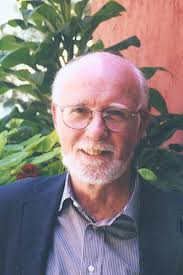 歩みを止めることのできない彼ないし彼女が神秘家である。その人は、自分に欠けているものの確かさを抱いて(avec la certitude de ce qui lui manque)、どんな場所も、どんな対象も、これではない(ce n’est pas ça)、ここに留まることはできない、これに満足することはできないと、言うことができる。この思い(désir)が過剰・越境(un excès)を生み出す。それは、どの場所も、越え出、通過し、失っていく。もっと遠くに、別のところに、行かねばならない。彼はどこにも棲まわない。〔逆に〕彼が棲まわれる〔取り憑かれる〕のだ、とまでハーデウェイヒは言っている。〔・・・〕神と呼ばれる、ある捉え難い始源ないし終極に魅了された、この越境する精神から、とりわけ、現代の文化状況のなかでは、不断の出発の動きが存続してきているように思われる。あたかも、神への信仰に自らを基礎づけることがもう出来ないので、経験はただ、伝統的神秘主義から、その内容ではなく形式だけを保持しているかのようである。〔…〕ハーデウェイヒが語っていた「始源」から船出してしまった旅人は、もう基礎・根底(fondement)も目的・終極(fin)ももたない。名のない願い・憧れ(un désir)にのみ身を委ねて、これぞ酔いどれ船だ。〔…〕甞ての時以上に孤独で寄る辺なく、あるいはより無保護でよりラディカルで、いつも何かへの具体化(un corps)を、あるいは詩的創造の場所(un lieu poétique)を求めている、もの言わぬ幼児(infans)となったかのようである。こうして、かの願い・憧れは作動し続ける。沈黙のうちに痕跡を残し続け、書かれ続ける。La Fable mystique XVIe-XVIIe siècle, Gallimard, 1982, pp.410-411.
☆「神秘主義」への三つの（私的）観点
◇「根源への逸脱」（digressio seu excessus ad fontem）
　「逸脱」≠「批判・反逆」

◇「穴空き（アナアキ）ズム」
「穴」の現象学：「無」のヒエロファニー
⇒「この世」に「穴」が空く～「穴」を空ける；穴の向こう（彼方）がほの見える（「風」が吹いてくる）
→（この世の側から）穴の輪郭をなぞる→穴の形の蓋をする→穴が埋まる？

◇「謎(mystery)の肯定」
　⇔「謎」の解消（合理化）
⇒mysticism → mystique → mustērion 
　→ «mysterics/ mystérique/ Mysterik»
４.宗教と神秘主義／宗教学と神秘主義研究
◇宗教と神秘主義
・神秘主義は宗教の「核心」ではない。
（宗教はもっと多様・多層）

・宗教には神秘主義とみられる場面が（必ず？）ある。

・神秘主義は宗教の外にもたくさんある。
　Cf.エリアーデ流「ヒエロファニー」
◇「宗教学」と「神秘主義研究」
・私の「宗教学」理解：「他者学」
「他者」（私でない者・届かない者：「絶対」他者（＝すべての他者））の「理解」を目指す「解釈学」

・「神秘主義研究」：
自らは「神秘家」ではない者として、「神秘家」の開けた「穴」（の輪郭）を（「埋める」ことなく）なぞろうとする。
　そして覗こうとする。